000 111 333
NAME@MAIL.COM
12 STREET NAME, ROMA
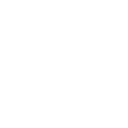 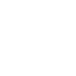 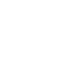 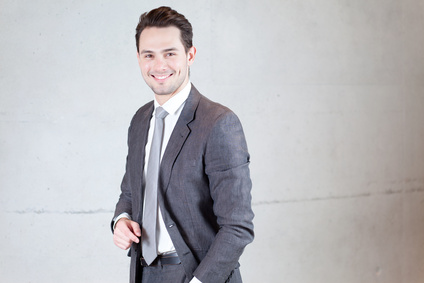 Christian LEVOILIN
Titolo della posizione
FORMAZIONE
ESPERIENZA
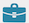 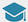 COMPETENZE
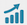 INFORMAZIONE ADDIZIONALE
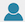 Lorem ipsum dolor sit amet, consectetur adipiscing elit. Morbi tristique sapien nec nulla rutrum imperdiet. Nullam faucibus augue id velit luctus maximus.